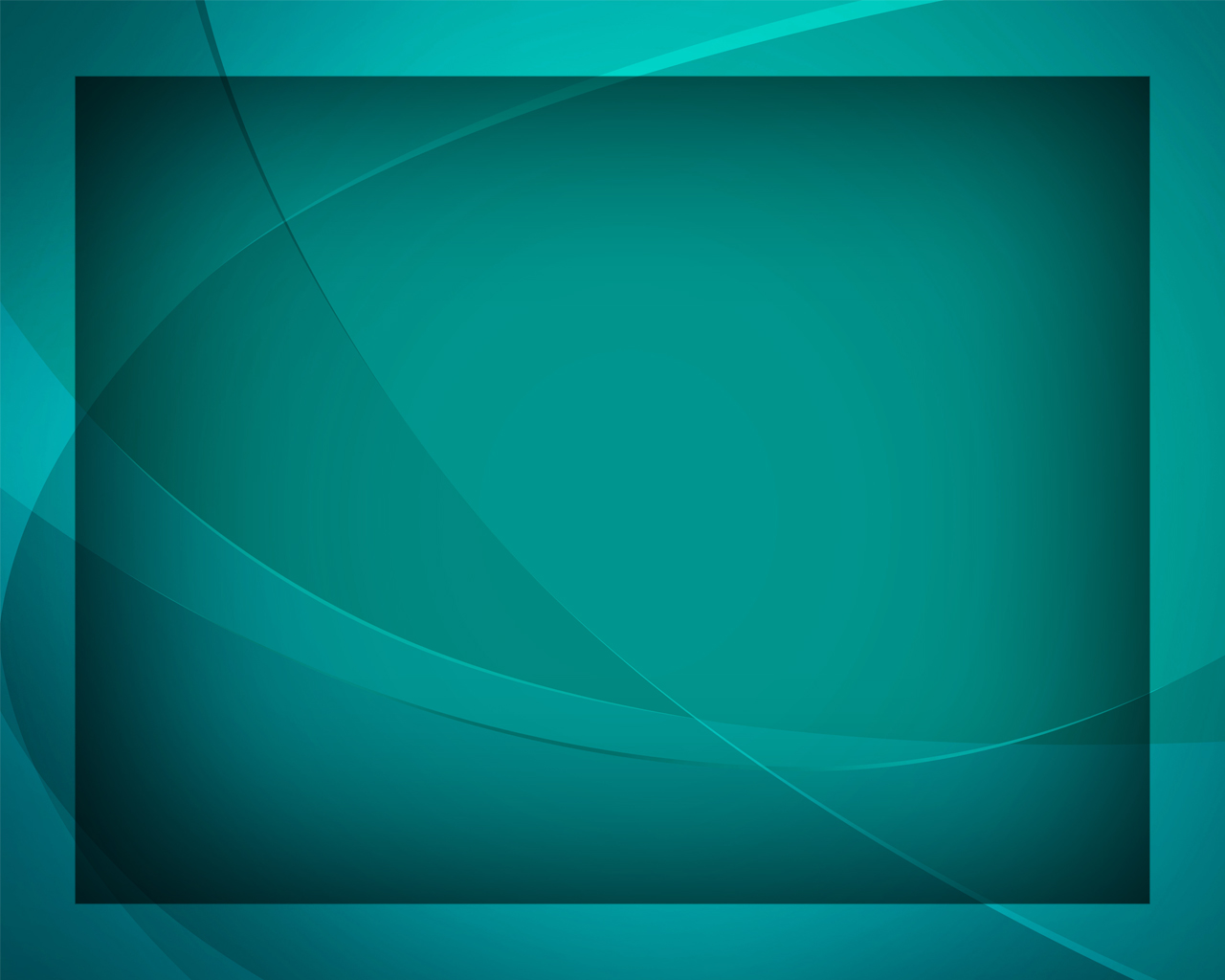 Мой Иисус
Гимны надежды №68
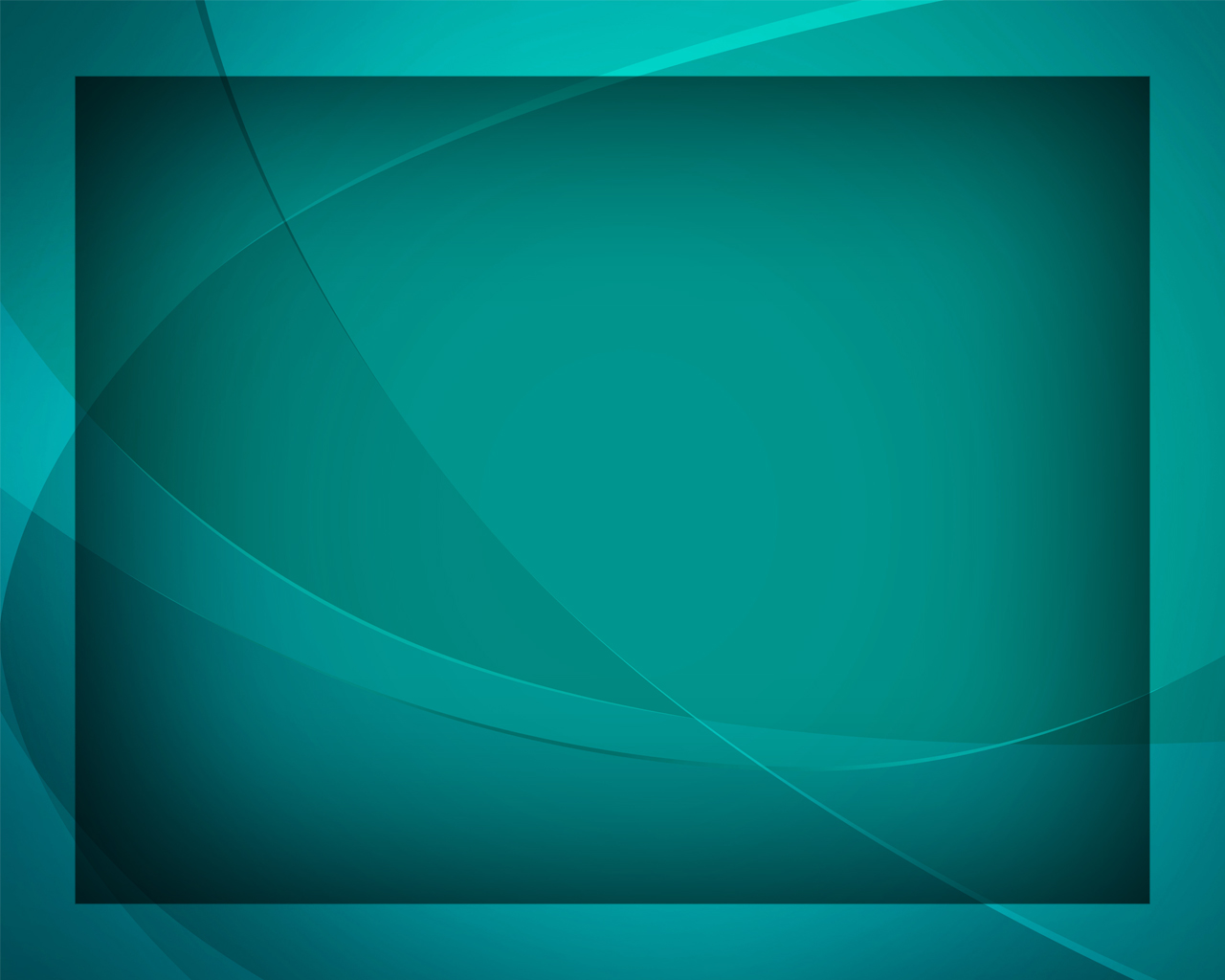 Мой Иисус 
всегда, везде, 
Подобно 
утренней звезде, 
В пути моём сияет.
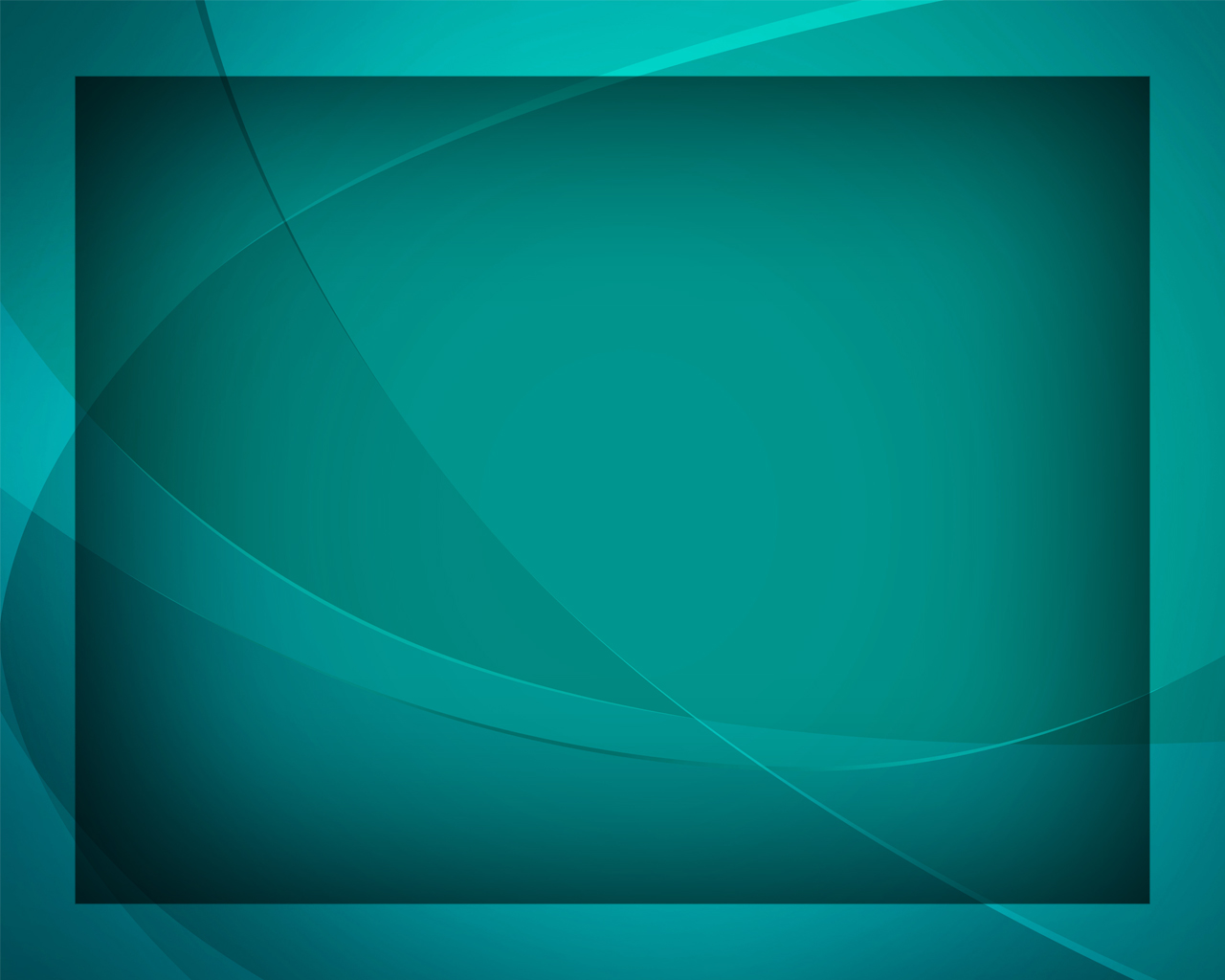 Люблю я этот
 дивный свет: 
Он радость льёт, хранит от бед 
И душу озаряет.
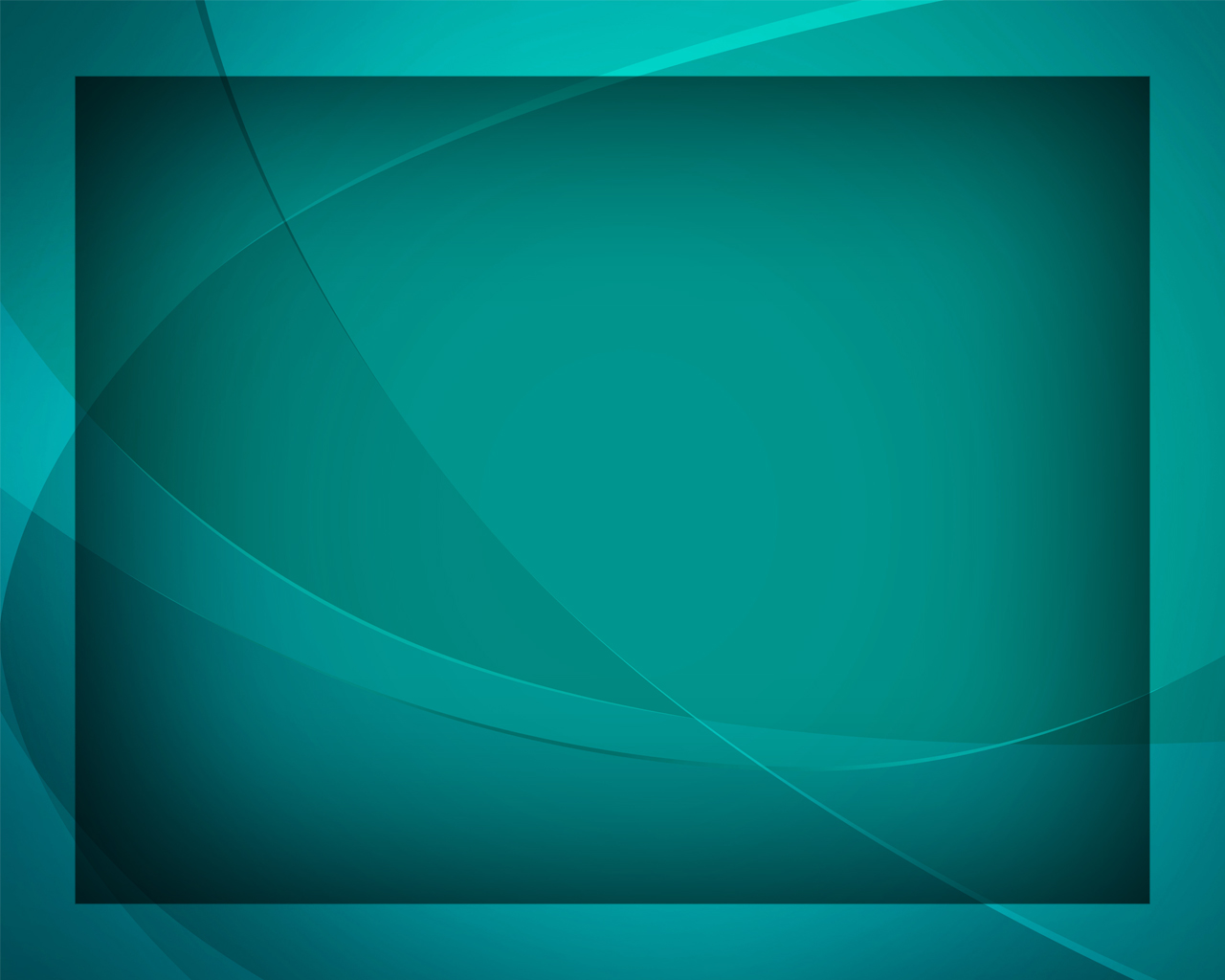 Свят и славен! 
Свят и славен!
Свет Твой, Боже, 
Свят и славен! 
Ты и силен, 
и державен!
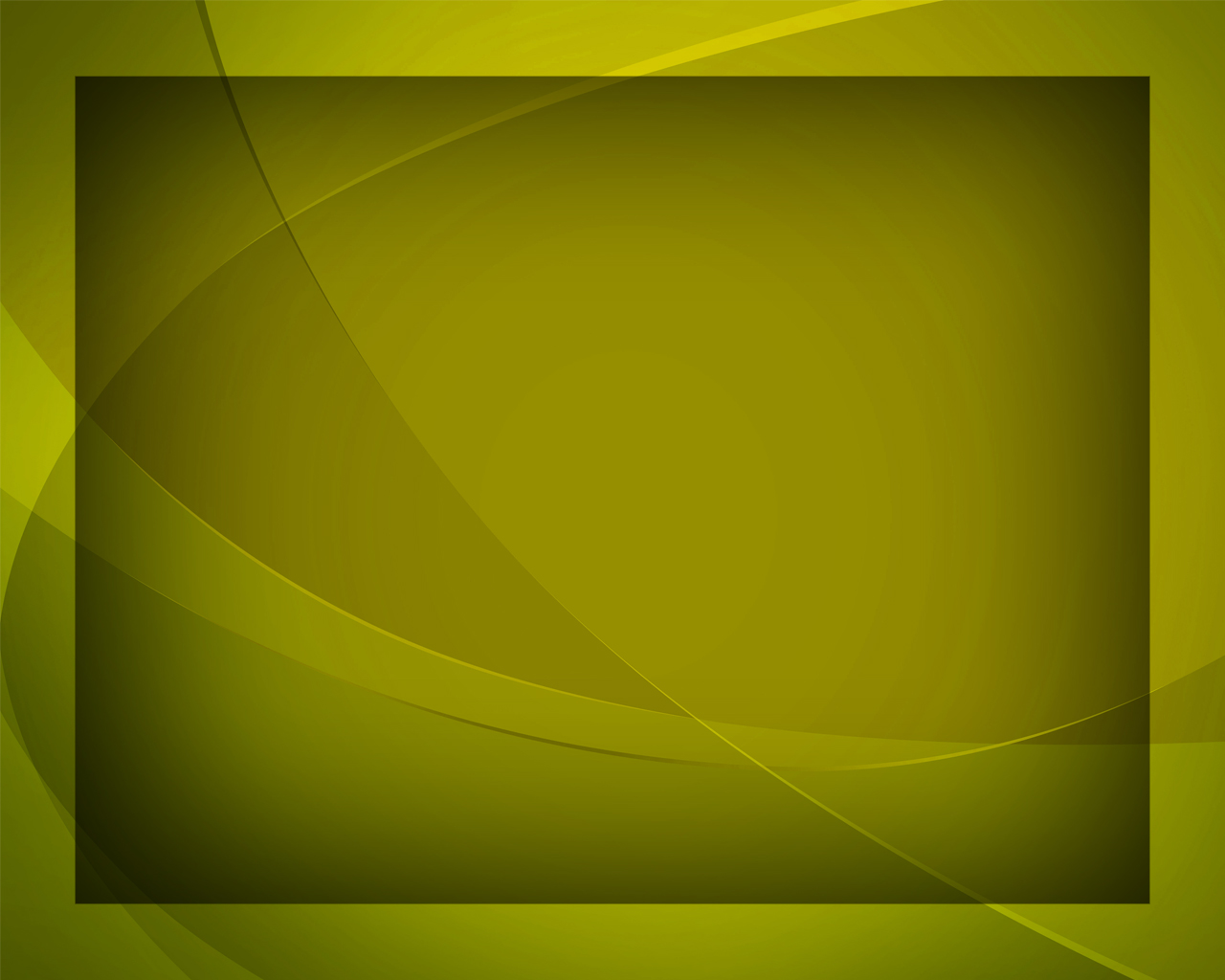 Когда на нас взираешь Ты, 
Лучи любви 
и доброты
С небес Твоих нисходят.
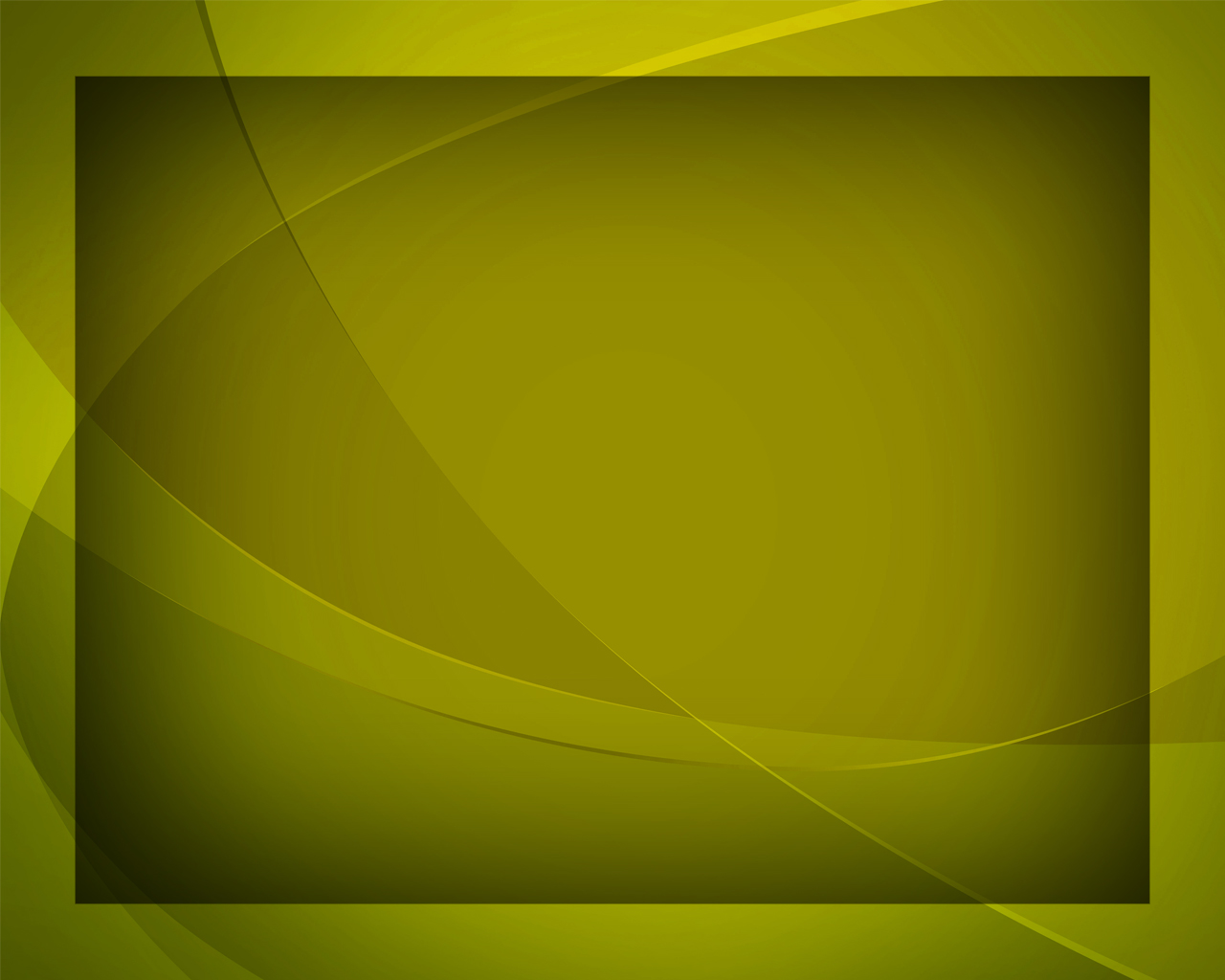 Твои слова, 
Твой Дух Святой 
Питают, 
и дают покой, 
И в Отчий дом приводят.
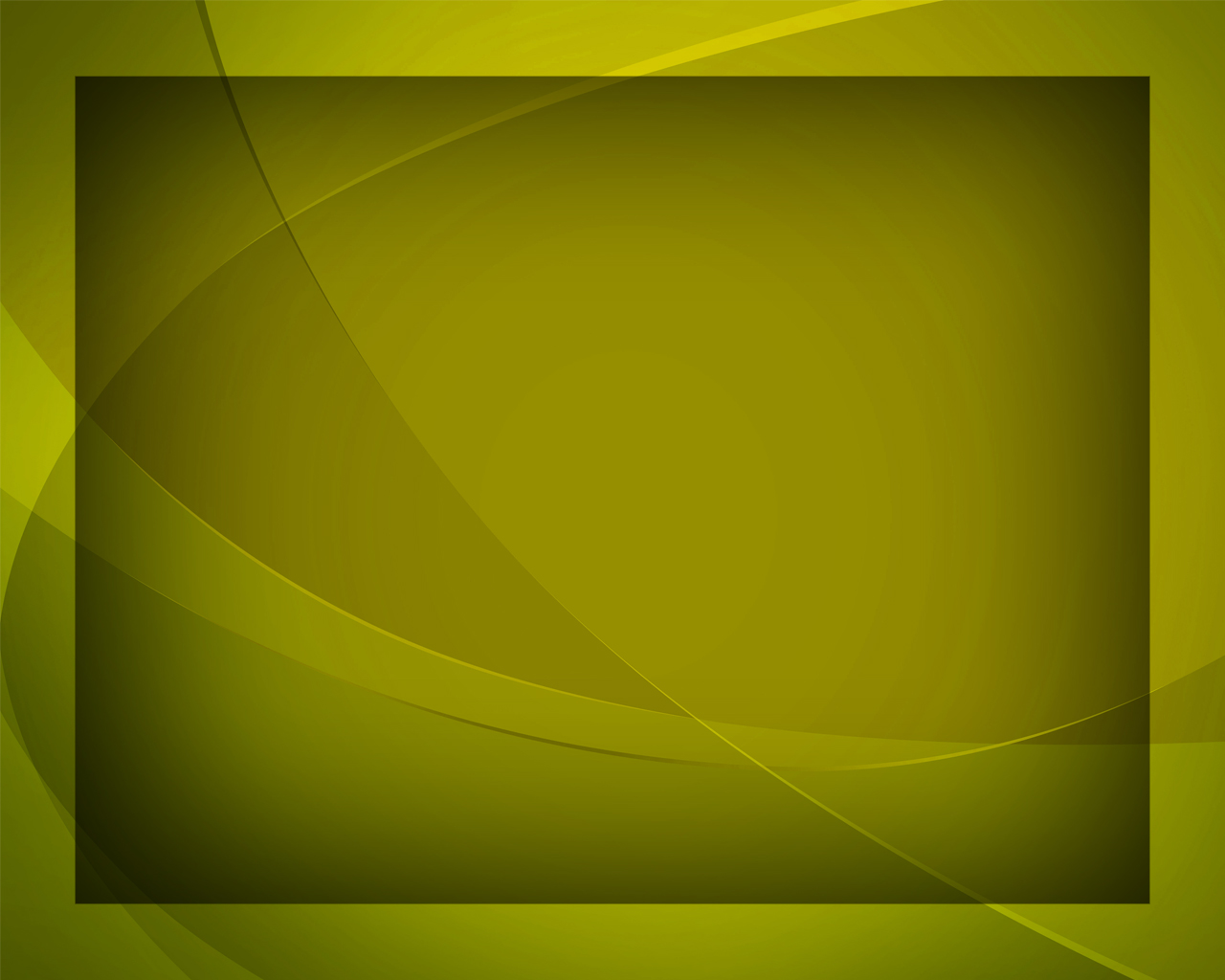 Аллилуйя! Аллилуйя! 
Богу славы, Аллилуйя! 
Гимн хваленья вознесу я!
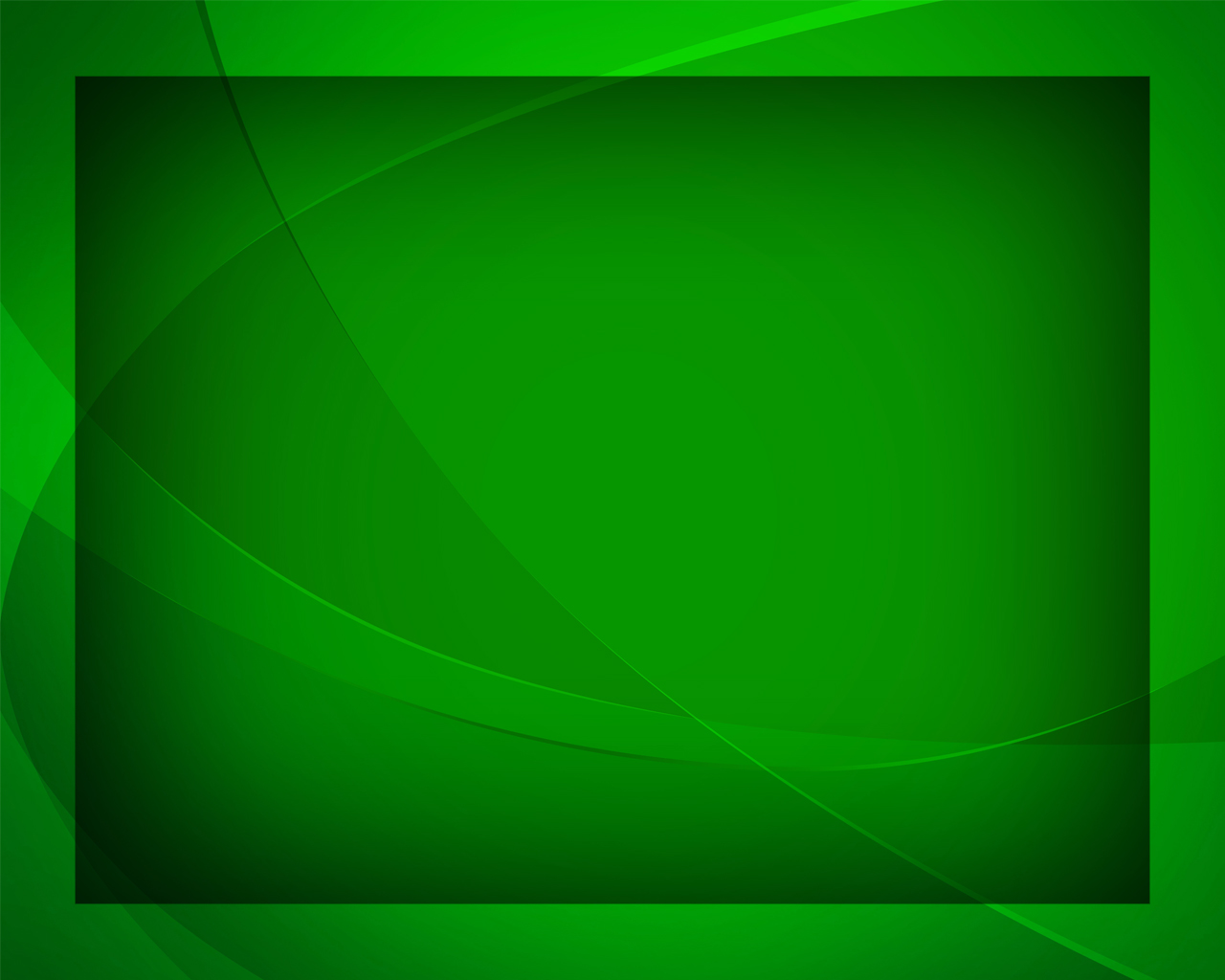 Звучите, арфы, 
с торжеством, 
Все в ликовании святом 
Служите Богу верно.
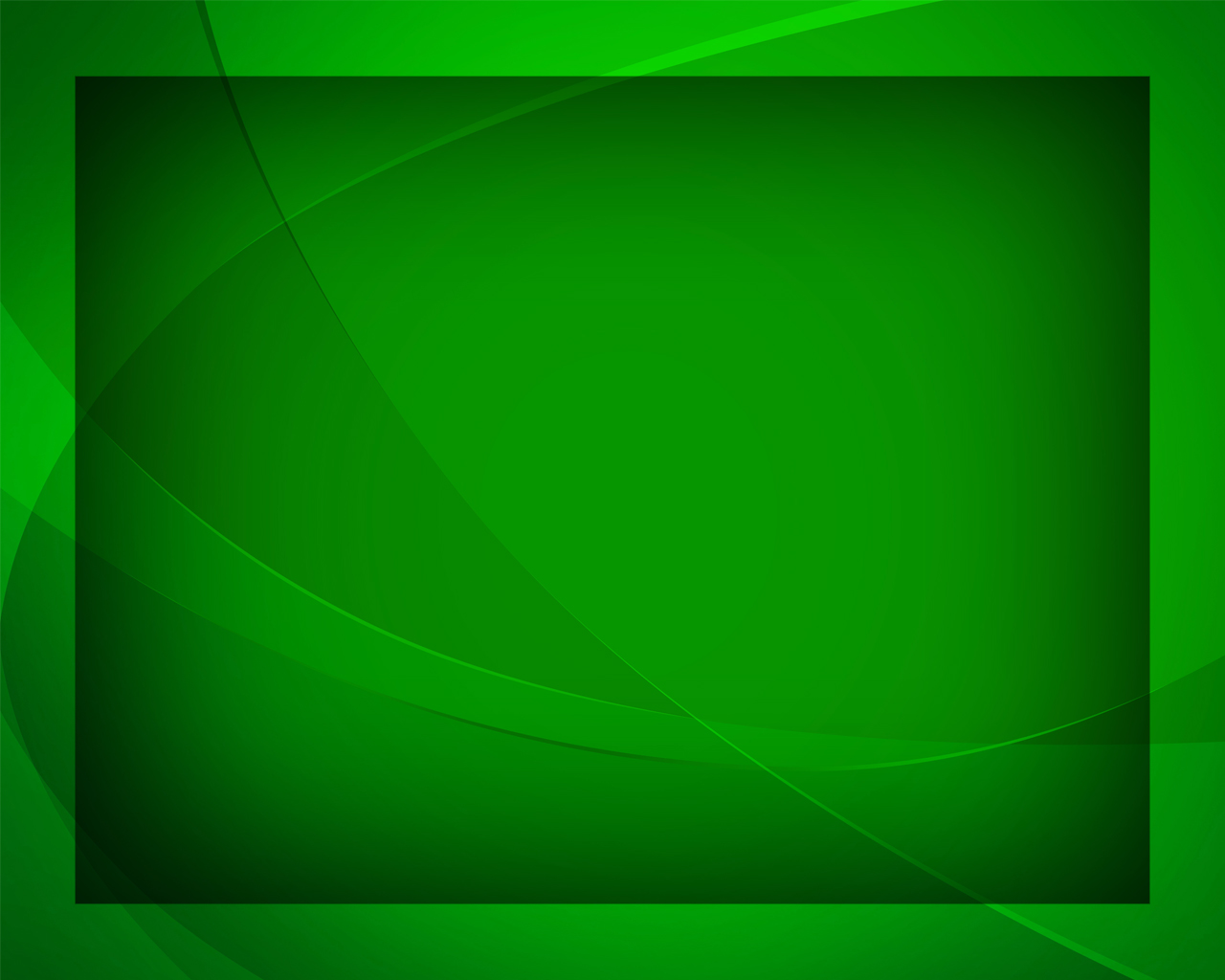 Христос сегодня
 и вовек
С Тобой, 
спасённый человек  
Любовь Его безмерна!
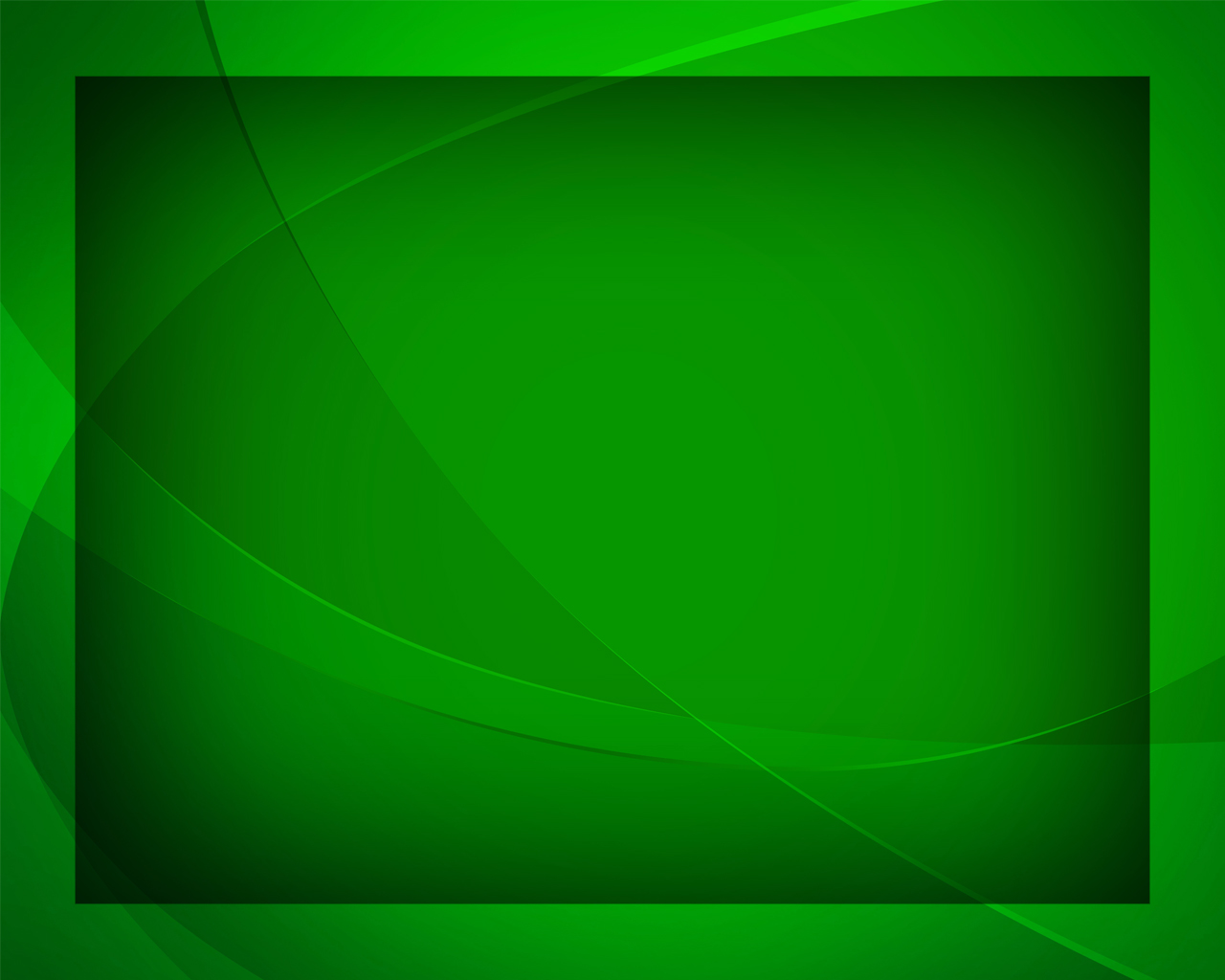 Пойте, славьте! Пойте, славьте 
Иисуса! 
Пойте, славьте! 
Честь, хвалу Ему воздайте!
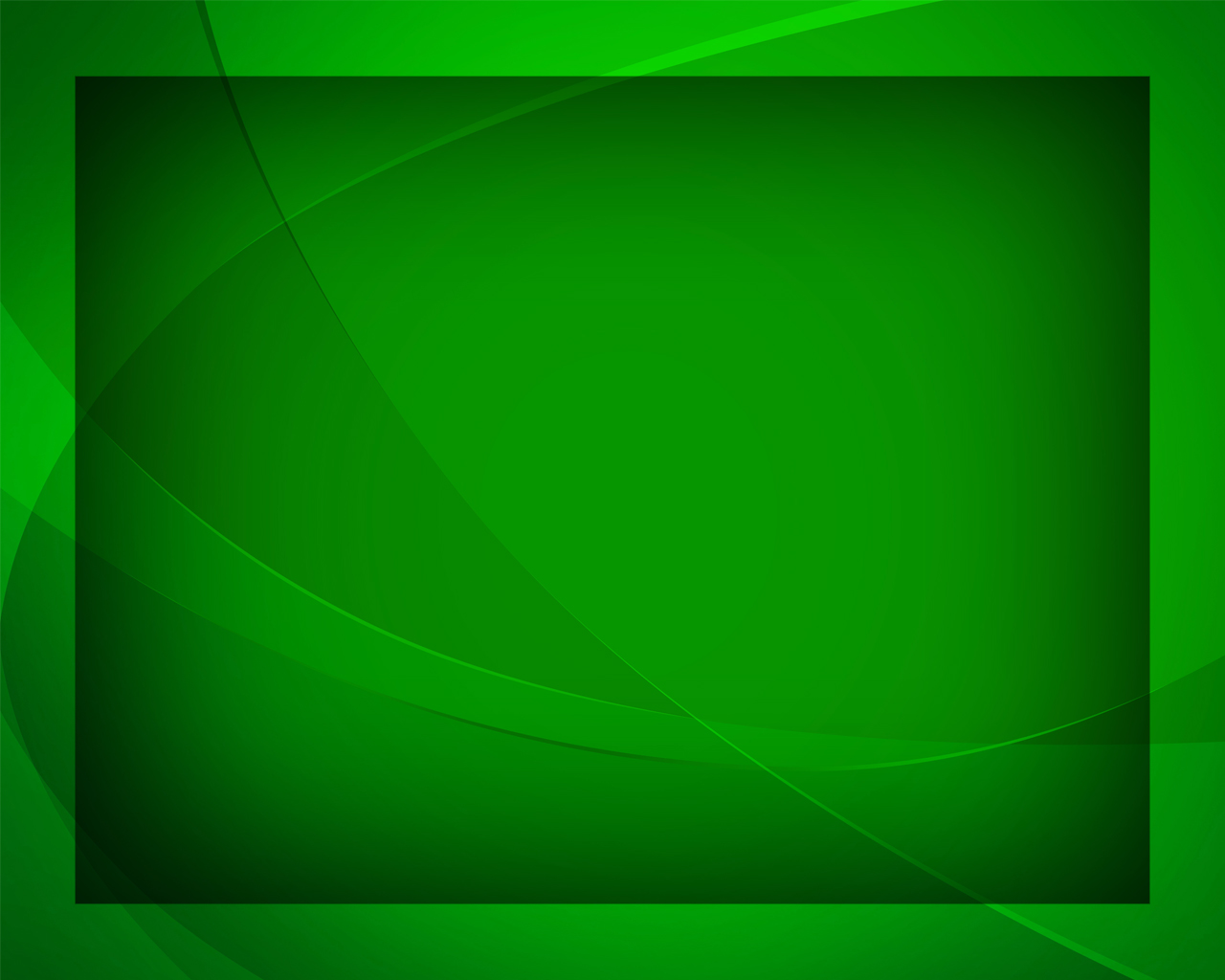